FOR SALE
32.15 Acres
Arrowroot  St
indiantown, FL
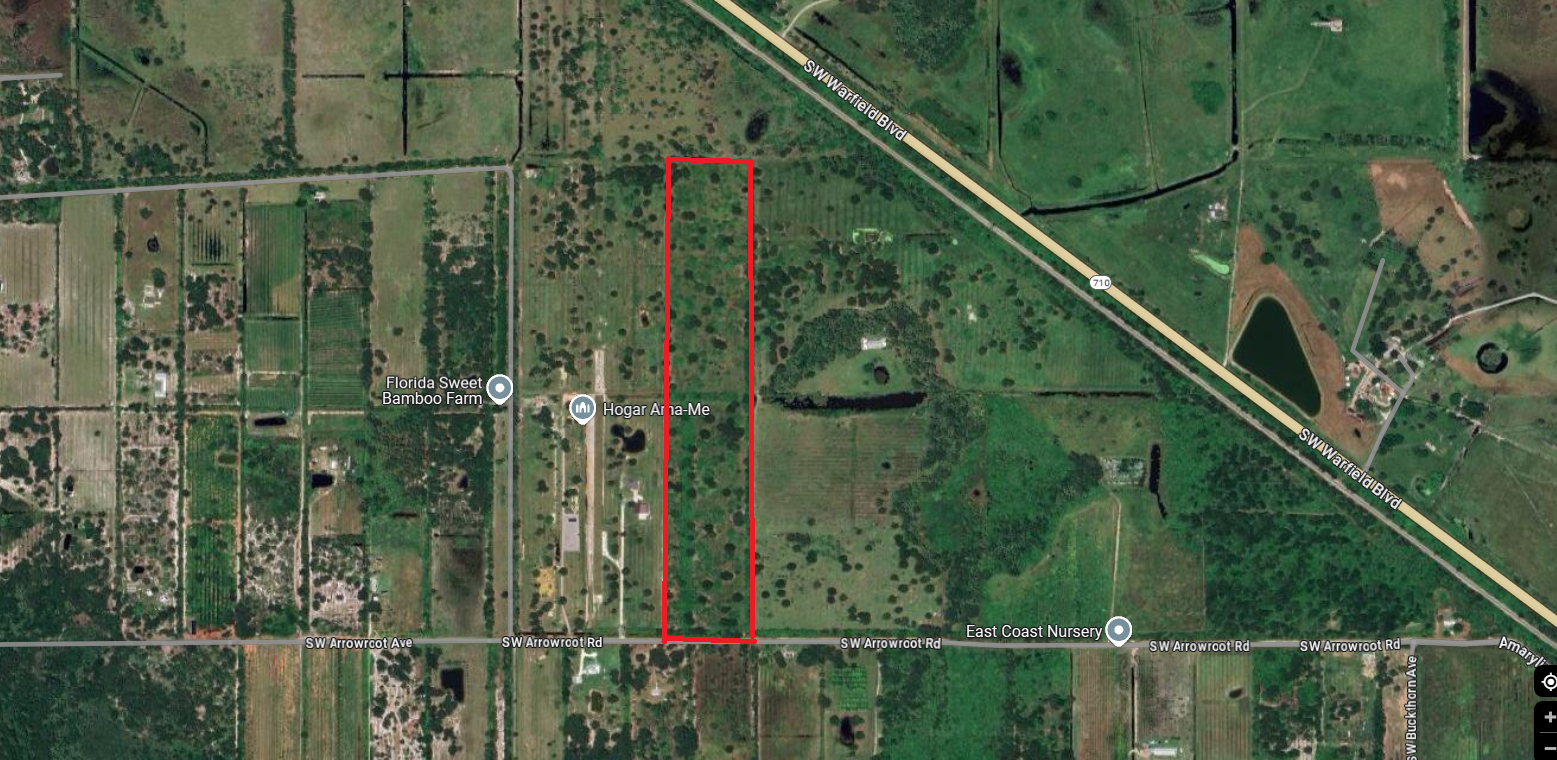 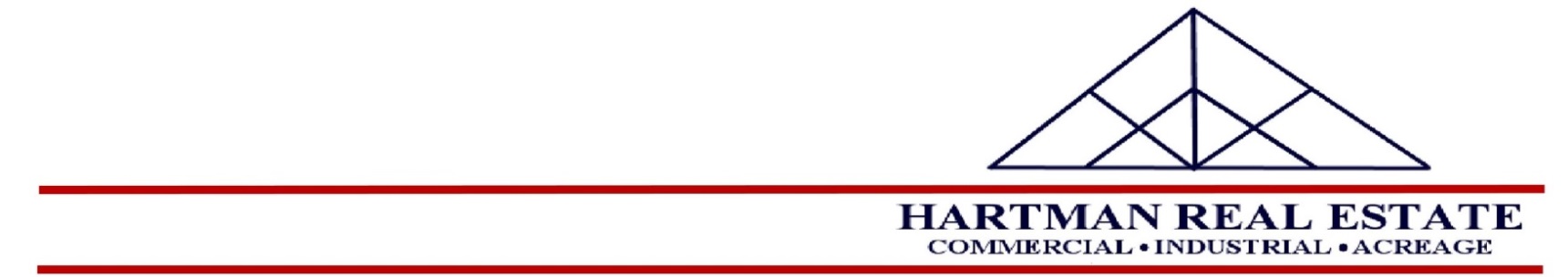 3500 SW  CORPORATE PKWY, SUITE 202
PALM CITY, FL 34990
772 287-4690  -  772 287-9643 (Fax)
PROPERTY  INFORMATION
LOCATION:  	Unassigned: Close to 23401 SW Arrowroot St.
		Indiantown, FL 34956			             	
 	          	
SIZE:	           	32.15 Acres 
     
		
ZONING:	 	A-2, Agricultural


TAXES:		$


 PRICE:		$799,999  

 
COMMENTS:	        	32.15 acres located on Hwy 710 in Martin County.   			Property is just 6 miles outside of Indiantown

  	
CONTACT:		Rick Hartman 







The above information has been obtained from sources we consider reliable, but we do not guarantee it; submitted subject to errors, prior sale, withdrawal, or change in price or terms and conditions without notice.
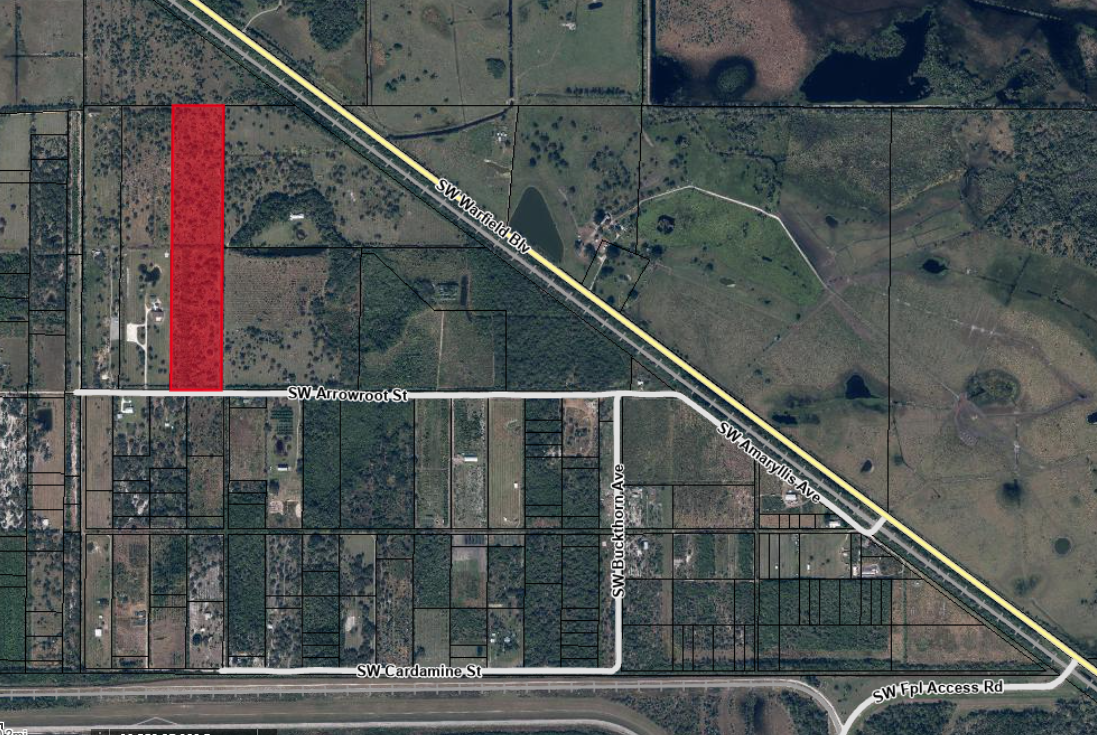 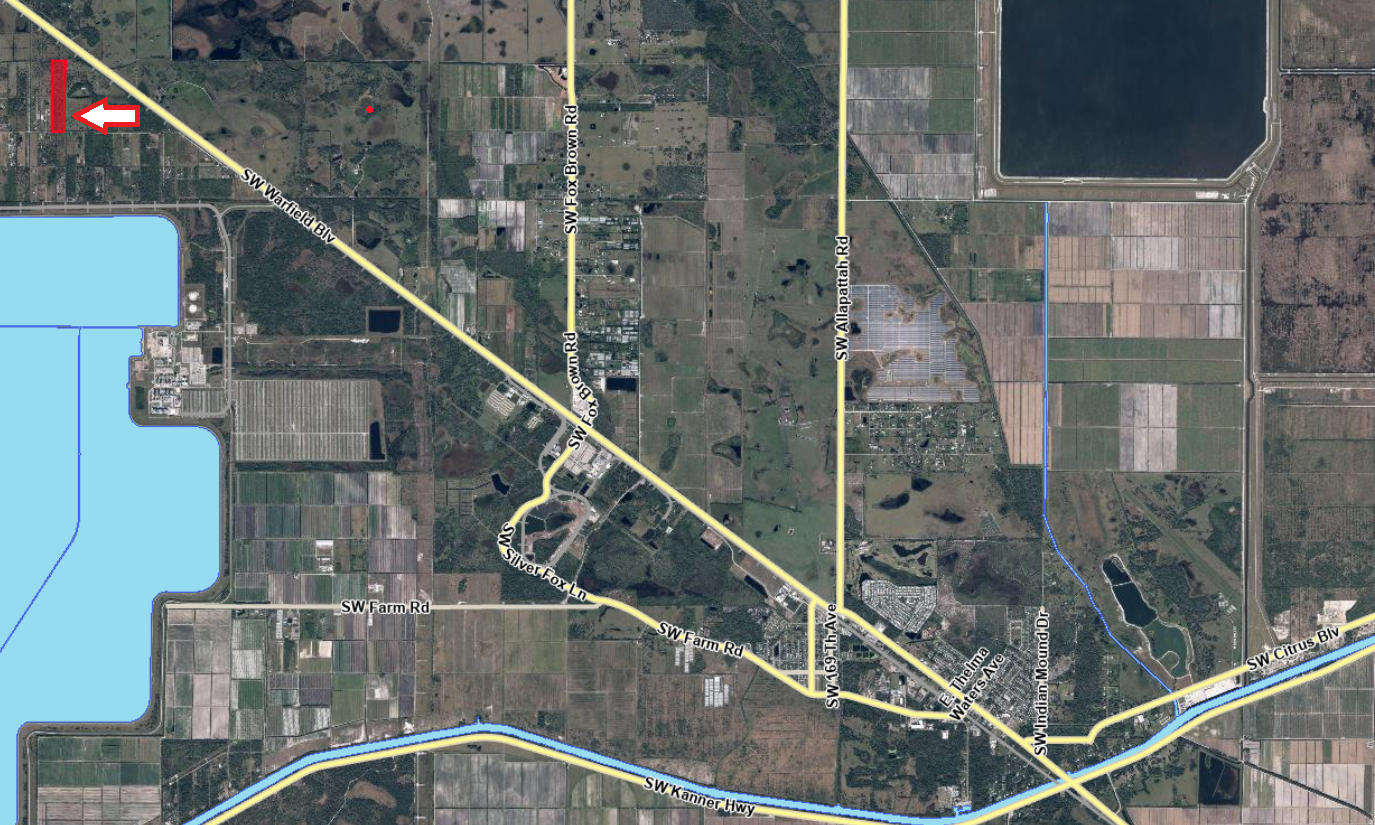 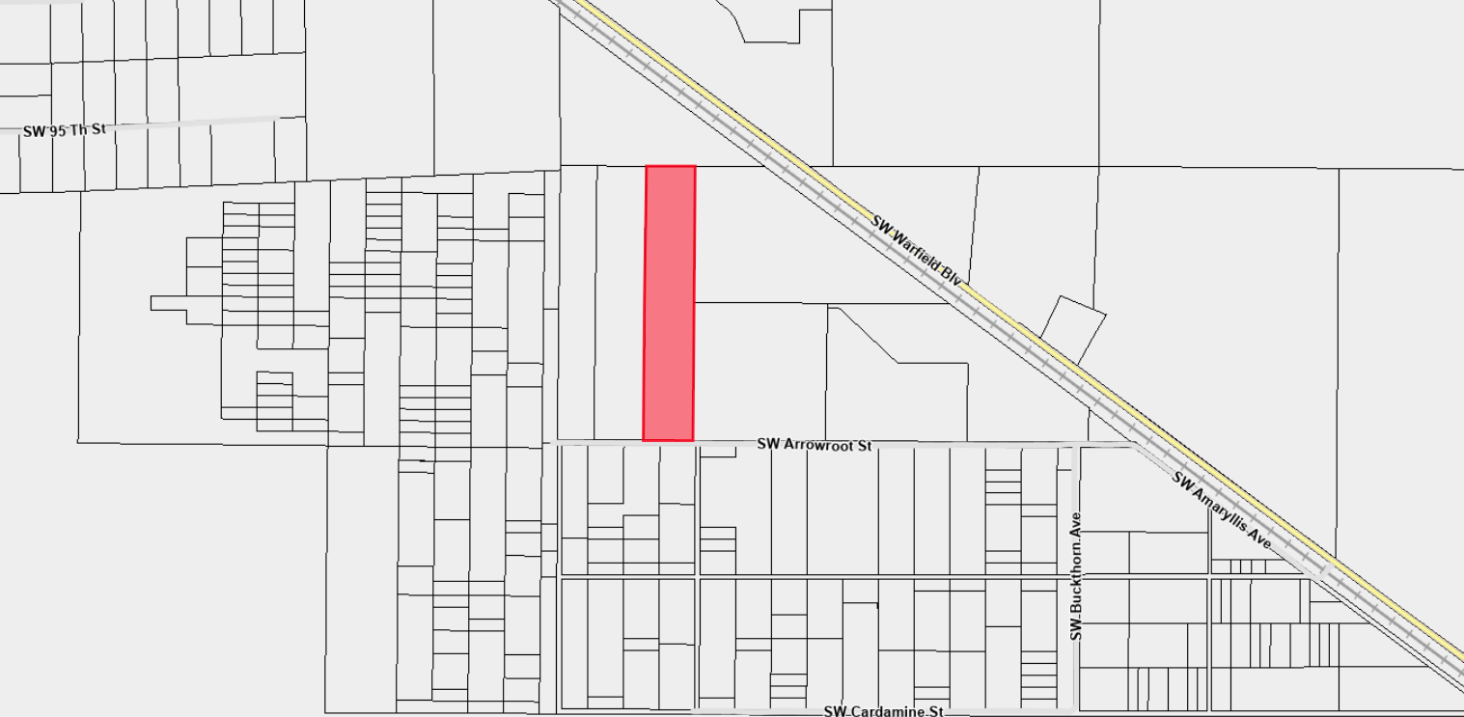 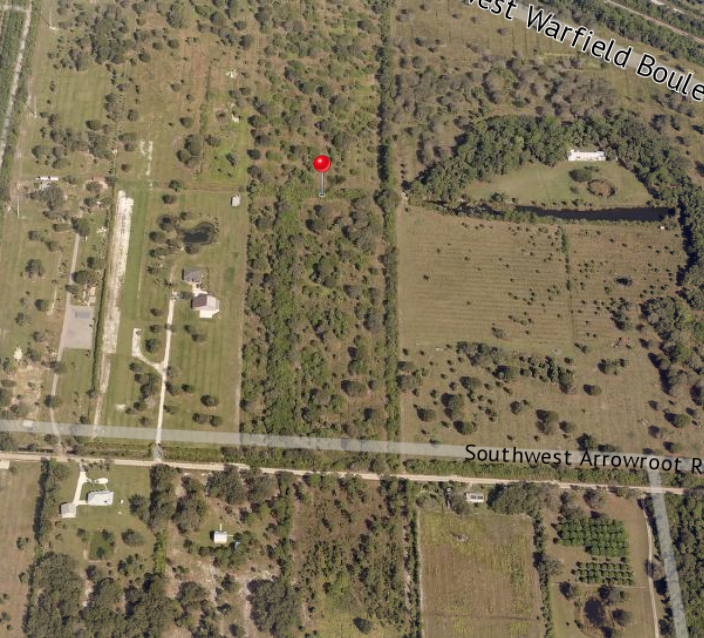 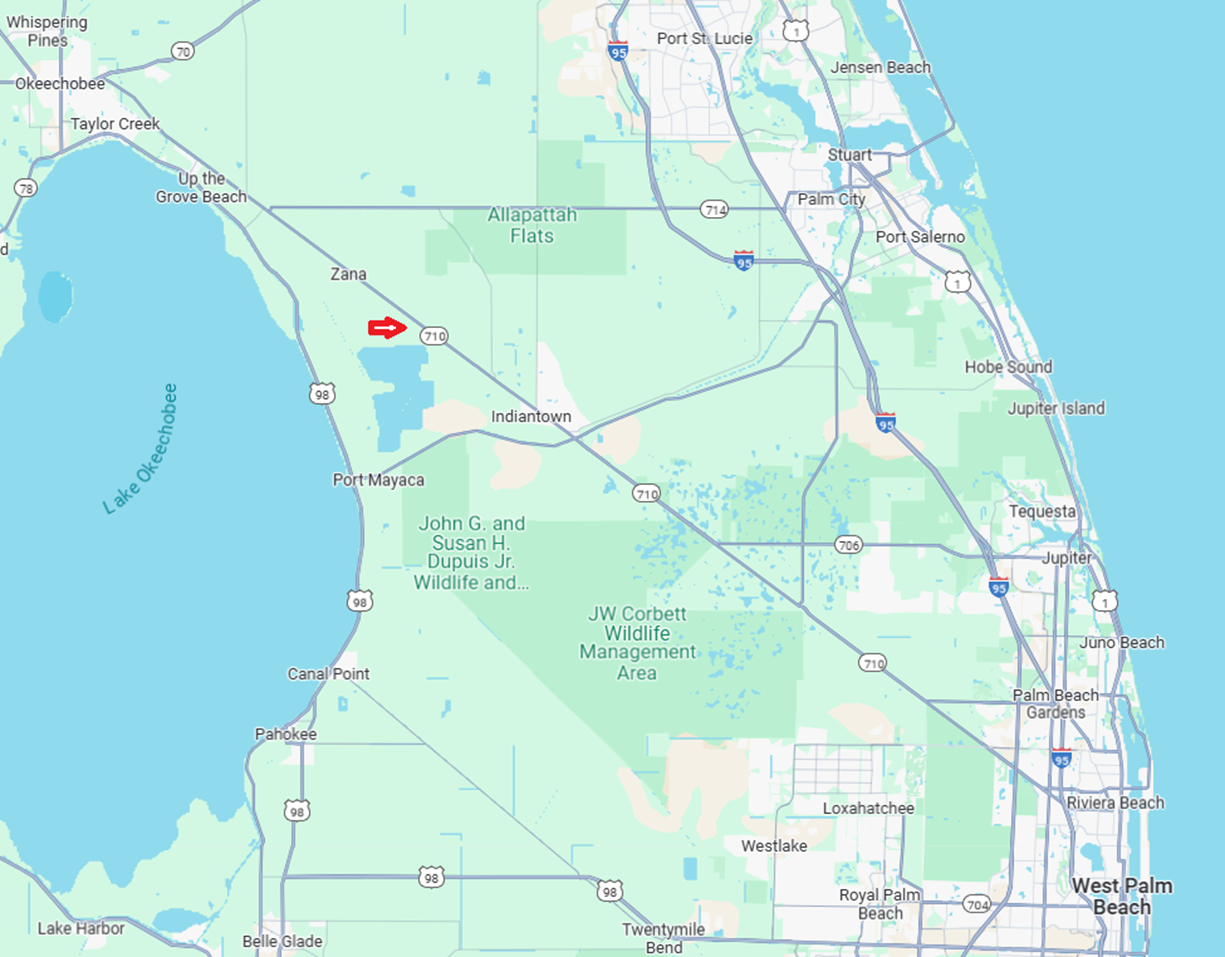